Global-workflow on AWsWei huangJuly 24, 2024
RTX Corporation (Corporate) - Unrestricted Content
Today’s talk
Run global-workflow on AWS has 3 steps:
Create Cluster on AWS (within NOAA-parallelworks)
Install global-workflow on AWS
Setup and run global-workflow on AWS
2
RTX Corporation (Corporate) - Unrestricted Content
1. Create cluster on AWS
To Create Cluster on AWS
Log on to  NOAA-parallelworks
Select a platform (here AWS, people can also choose Azure or Google)
Define a “controller” (like head node or log in node for on-prem machines)
Define “partition” (like compute nodes of on-prem machines)
Define “attached filesystem”
Start/stop the cluster
3
RTX Corporation (Corporate) - Unrestricted Content
1. Log on to NOAA-parallel-works
Go to site: https://noaa.parallel.works/login
Use your NOAA email, and then follow the instructions as log on to NOAA on-prem machine
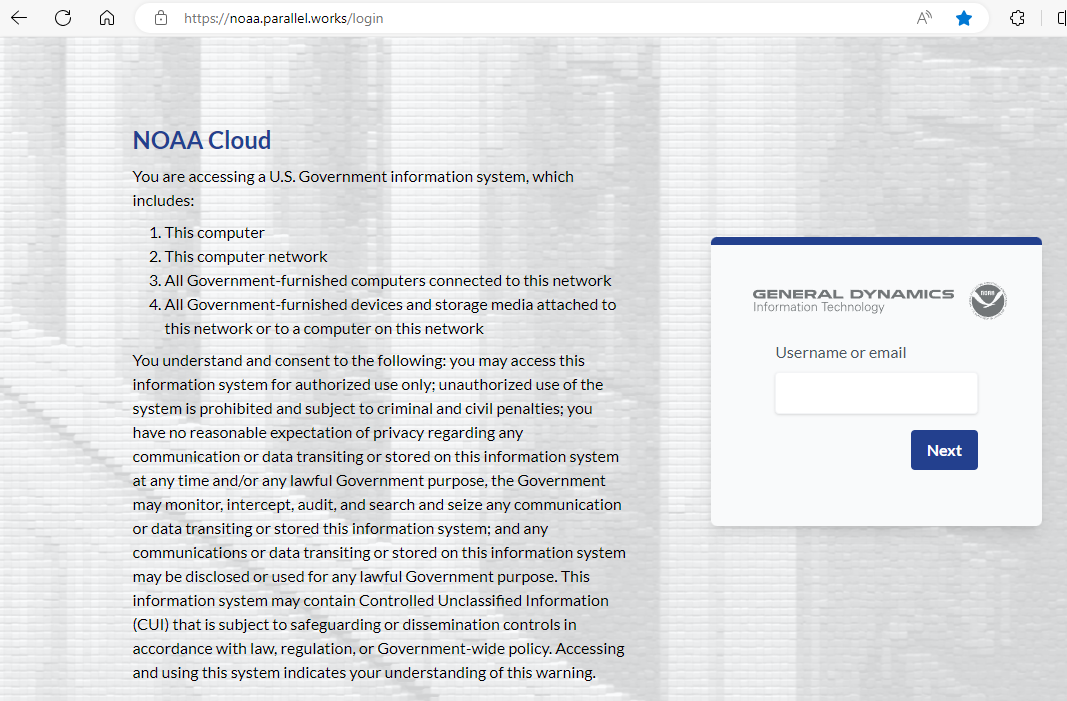 4
RTX Corporation (Corporate) - Unrestricted Content
2. Select a platform (here AWS)
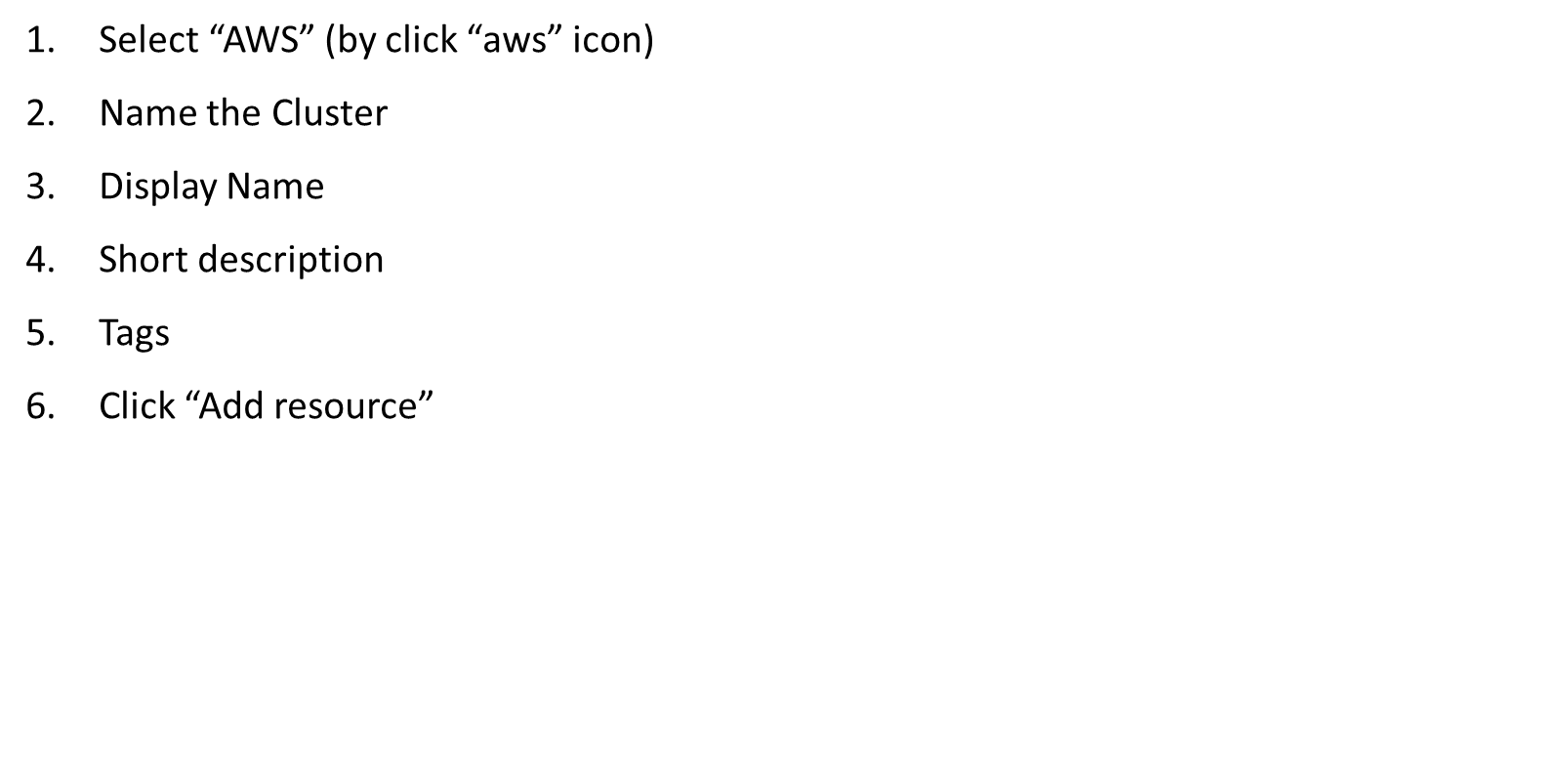 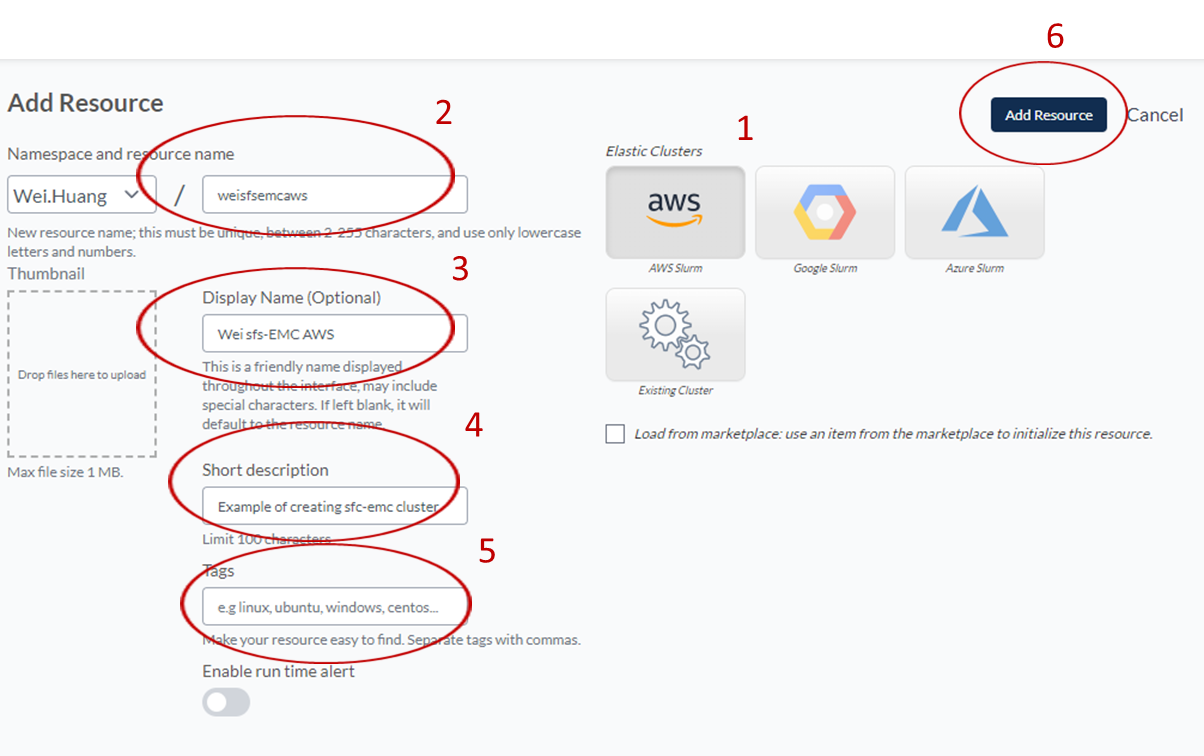 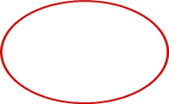 5
RTX Corporation (Corporate) - Unrestricted Content
3. Define a “controller”
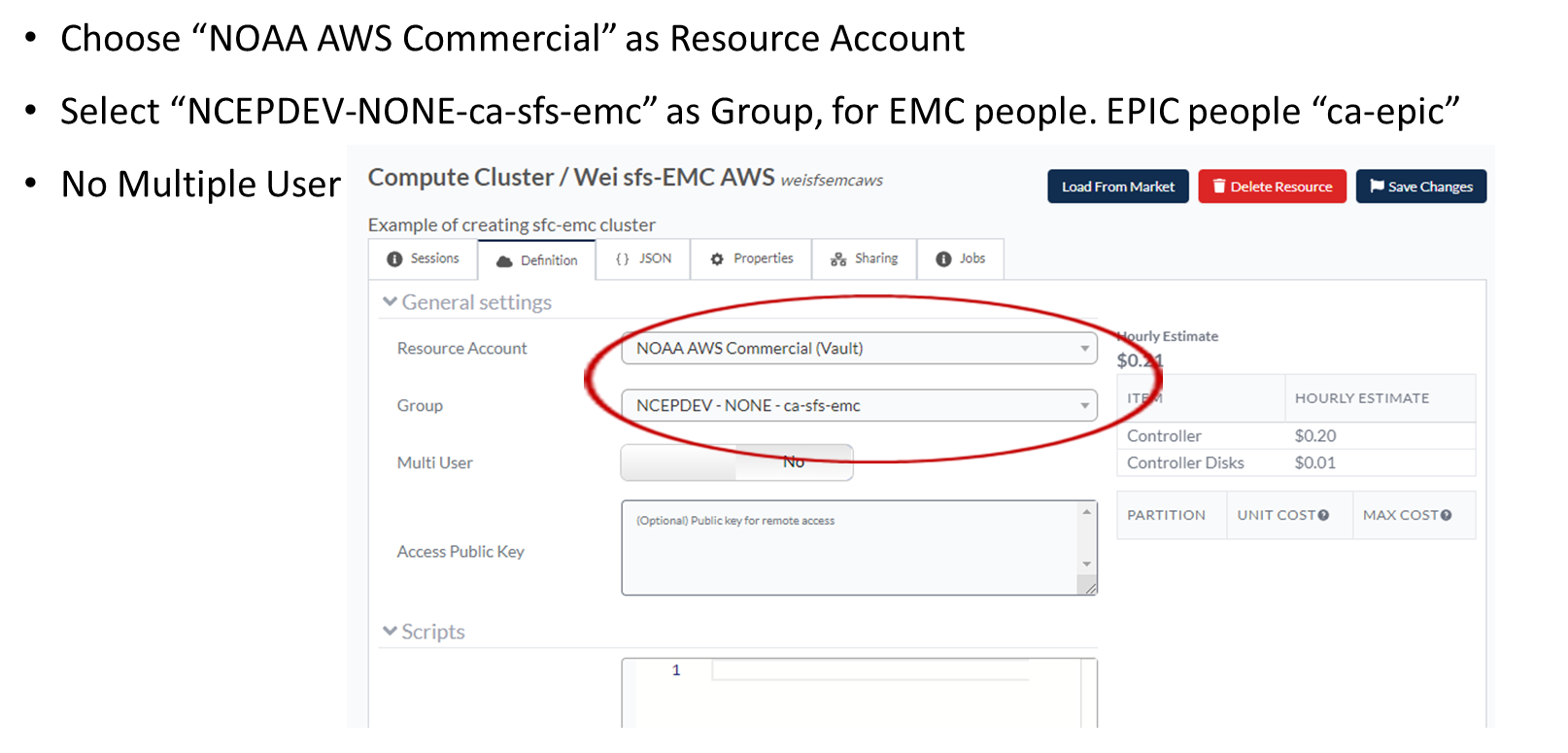 6
RTX Corporation (Corporate) - Unrestricted Content
3. Define a “controller” (2 … many steps)
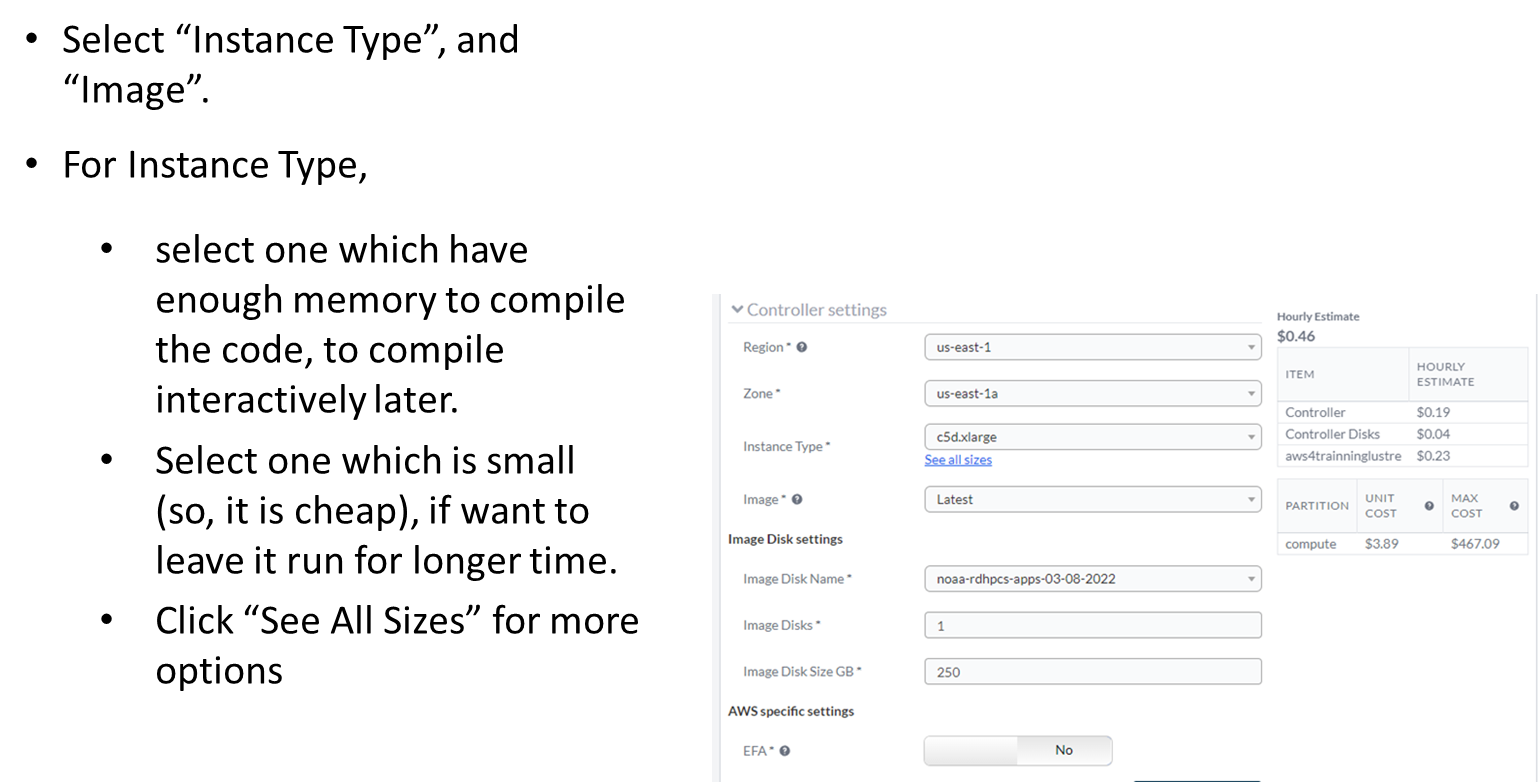 7
RTX Corporation (Corporate) - Unrestricted Content
4. Define “partition”
Set the up-limit of the nodes can be used.
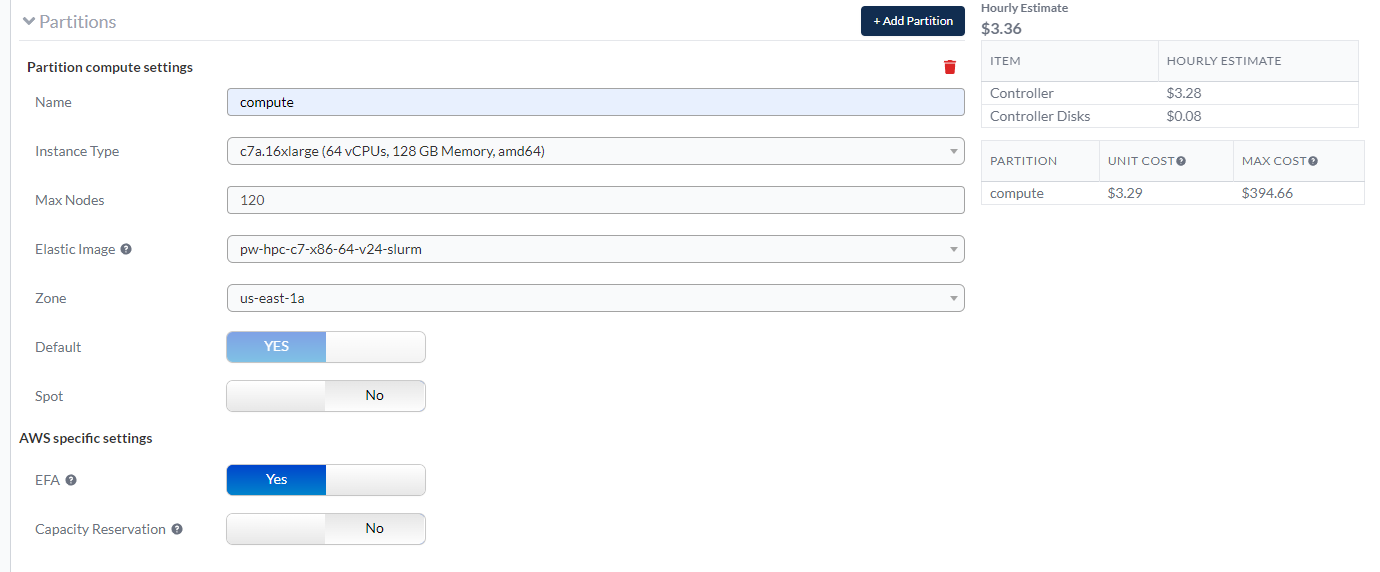 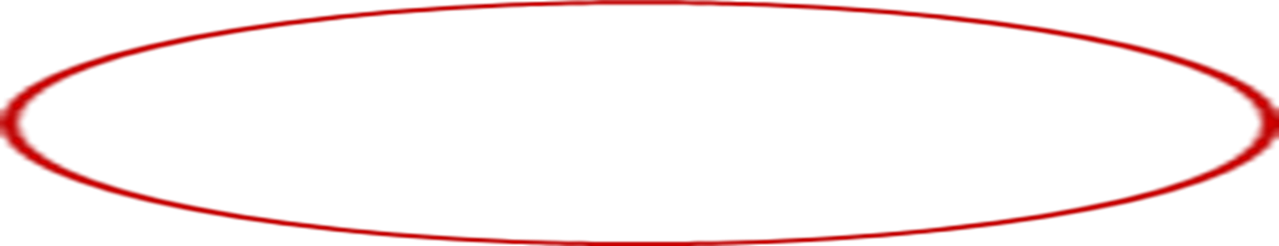 8
RTX Corporation (Corporate) - Unrestricted Content
5 add filesystem (/lustre)
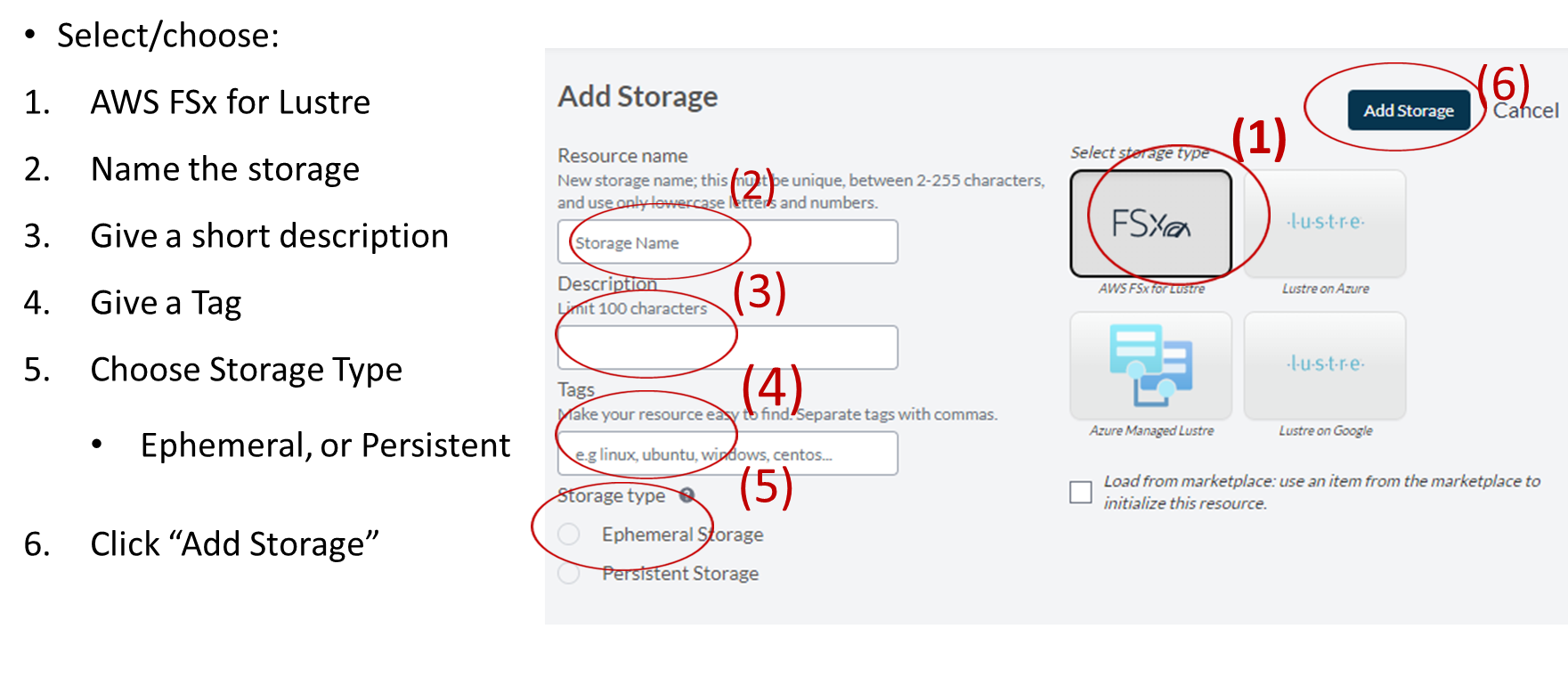 9
RTX Corporation (Corporate) - Unrestricted Content
Start Cluster
Here we want to start cluster named: “AWS GW TRAINING”
The button (within red-circle) is grey. Click it, the center will blink green first.
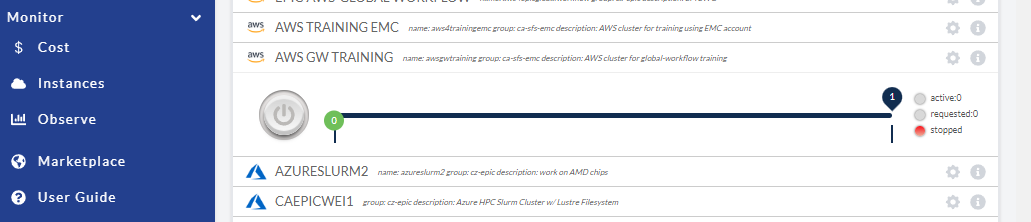 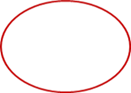 10
RTX Corporation (Corporate) - Unrestricted Content
Running Cluster
When the push button is full green, that means the cluster is ready to use.
See green dot at active 1
Click “i” in blue circle for more info about this cluster
Click the small square to copy the IP (represent the cluster) to clipboard (for later paste)
Click the IP in the circle get a terminal (within the tab, which we are already logged on the cluster and can truly working on it)
4
3
5
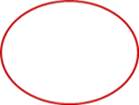 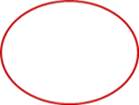 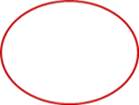 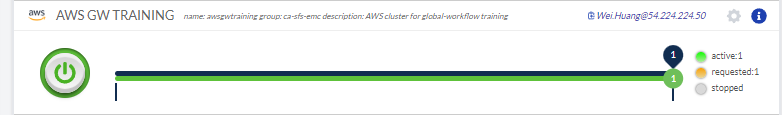 1
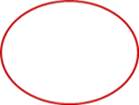 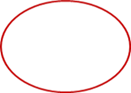 2
11
RTX Corporation (Corporate) - Unrestricted Content
Stop Cluster
For a running cluster, click the green button (as in circle below)
A window pop up like below, click “Turn Off” in the red square to confirm.
When the cluster stopped, the button become grey, red dot before stopped, IP info is gone.
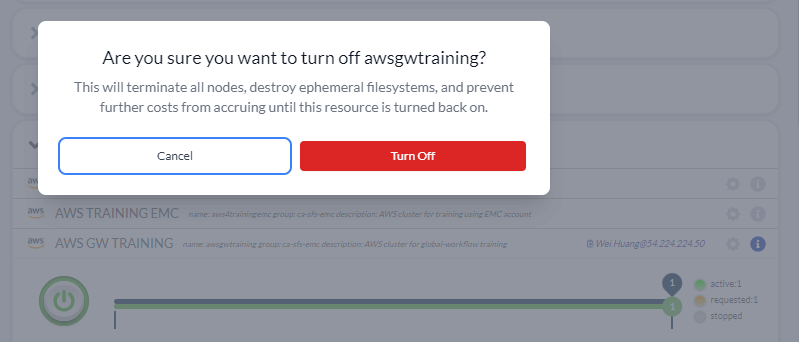 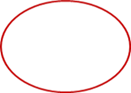 12
RTX Corporation (Corporate) - Unrestricted Content
2. Install global-workflow (1)
Clone global-work:
Install git-lfs first, to allow large files cloned.
curl -s https://packagecloud.io/install/repositories/github/git-lfs/script.rpm.sh | sudo bash
sudo yum install git-lfs
git lfs install
git clone https://github.com/NOAA-EPIC/global-workflow-cloud.git


If familiar with spack-stack, one can find git-lfs withing spack-stack.
13
RTX Corporation (Corporate) - Unrestricted Content
Get global-workflow from github (2)
As this repo use submodules now, one need to run:
cd global-workflow-cloud
git co aws-forecast-only    (The branch works for AWS)
git submodule update –init –recursive
14
RTX Corporation (Corporate) - Unrestricted Content
Build Global-workflow on AWS
cd global-workflow-cloud
cd sorc
build_all.sh	# for forecast only
build_all.sh –gu   # for DA
build_all.sh –h     # for more information

Build individual packages:
build_xxxx.sh, which xxxx can be: ufs_model, ufs_utils, gsi_utils, upp, etc.

Use batch script to compile if you have a small controller
15
RTX Corporation (Corporate) - Unrestricted Content
setup Global-workflow
#!/bin/bash
set -x
 source workflow/gw_setup.sh
 pslot=c48atm RUNTESTS=/lustre/Wei.Huang/run2 \
        ./workflow/create_experiment.py \
        --yaml ci/cases/pr/C48_ATM.yaml
16
RTX Corporation (Corporate) - Unrestricted Content
start Global-workflow
cd /lustre/Wei.Huang/run/expdir/c48atm
crontab c48atm.crontab
crontab –e
#################### c48atm ####################
MAILTO="“
SHELL="/bin/bash"
BASH_ENV="/etc/bashrc"
*/2 * * * * /apps/rocoto/1.3.3/bin/rocotorun -d /contrib/Wei.Huang/run/expdir/c48atm/c48atm.db -w /contrib/Wei.Huang/run/expdir/c48atm/c48atm.xml
#################################################
17
RTX Corporation (Corporate) - Unrestricted Content
MONitoring Global-workflow (1)
Monitor global-workflow with rocotostat
cd /lustre/Wei.Huang/run/EXPDIR/c48atm
rocotostat –d c48atm.db -w c48atm.xml
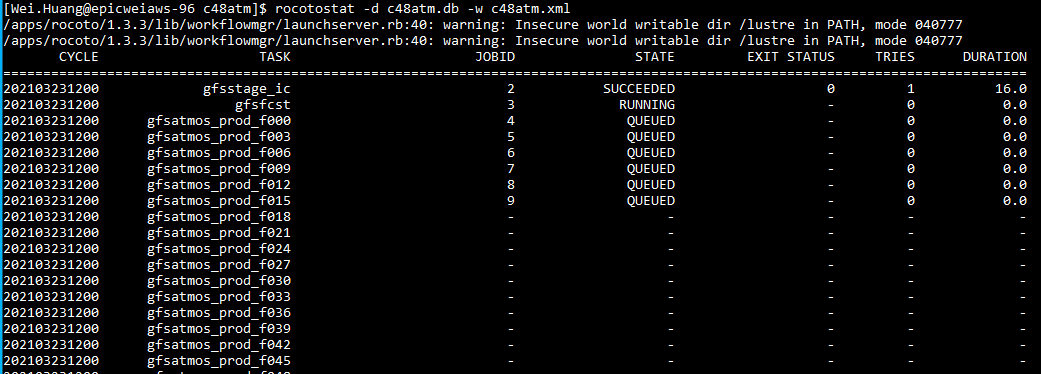 18
RTX Corporation (Corporate) - Unrestricted Content
Check Global-workflow
If something did not go well, do a rocotocheck
rocotocheck -d c48atm.db -w c48atm.xml -c : -a | more

Check logs file:
EXPDIR/c48atm/logs/2021032312.log
COMROOT/c48atm/logs/2021012312/*.log
19
RTX Corporation (Corporate) - Unrestricted Content
Questions?
Thank you!
20
RTX Corporation (Corporate) - Unrestricted Content